FORLANG WORLD
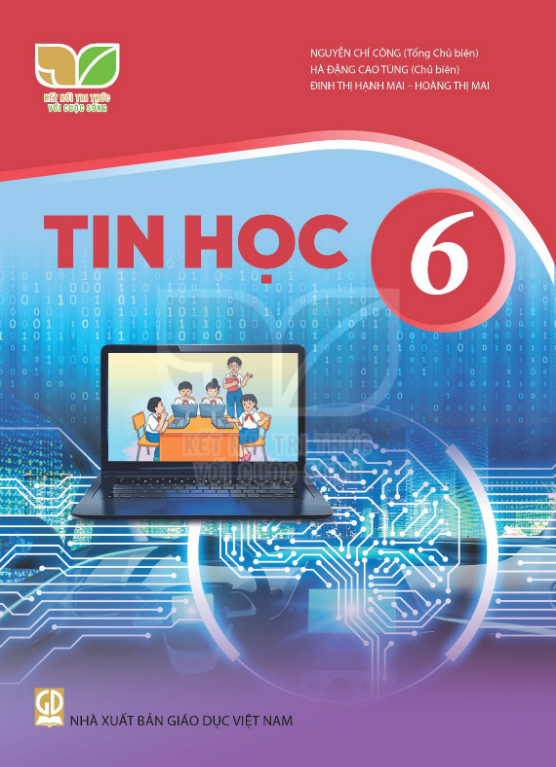 CHỦ ĐỀ 1:
HƯỚNG DẪN HỌC TIN HỌC LỚP 6
MÁY TÍNH VÀ CỘNG ĐỒNG
BÀI 3:
THÔNG TIN TRONG MÁY TÍNH
FORLANG WORLD
1
Giải thích được việc có thể biểu diễn thông tin chỉ với hai ký hiệu 0 và 1
Mục tiêu
2
Biết được bit là đơn vị nhỏ nhất trong lưu trữ thông tin
3
Nêu được tên và độ lớn của các đơn vị cơ bản đo dung lượng thông tin
4
Ước lượng được khả năng lưu trữ của các thiết bị nhớ thông dụng như đĩa quang, đĩa từ, thẻ nhớ, …
FORLANG WORLD
Hướng dẫn cách mã hóa các số thành ký hiệu 0 và 1
Ví dụ 1: Mã hóa số 4 thành kí hiệu 0 và 1
Chuẩn bị
phải (1)
1
Lần 1
Lần 2
0
trái (0)
4
0
trái (0)
Lần 3
=
FORLANG WORLD
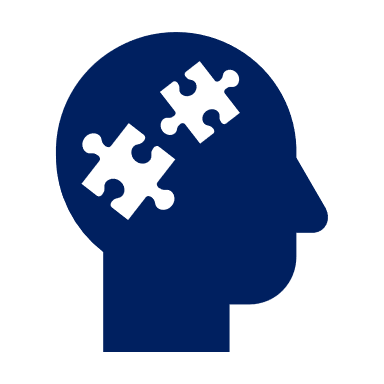 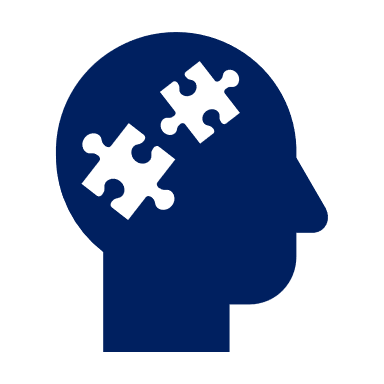 Hello world
5+5=10
 Ok 
Hello world  5+5=10   ok 
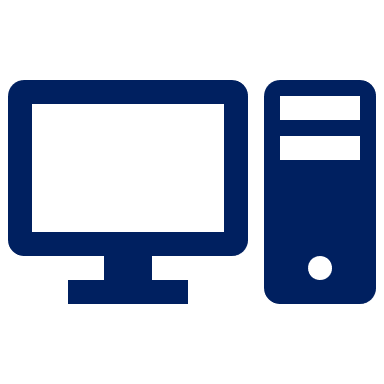 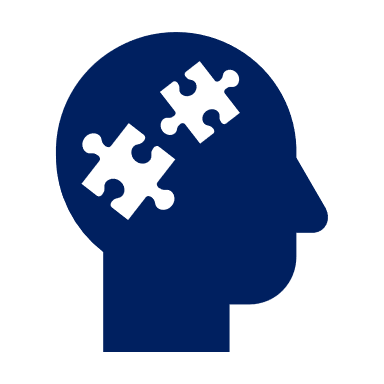 1001 1100 1010 1011 1111 0000
1001 0101
1111 0000
0110 0111
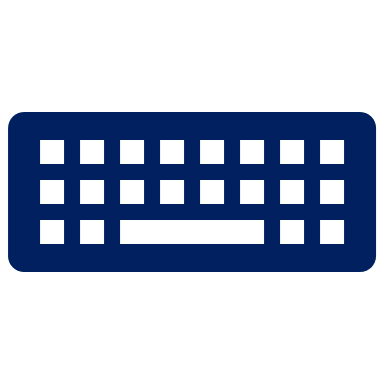 FORLANG WORLD
phải (1)
trái (0)
2
3
5
0
6
1
4
7
0
0
1
=
FORLANG WORLD
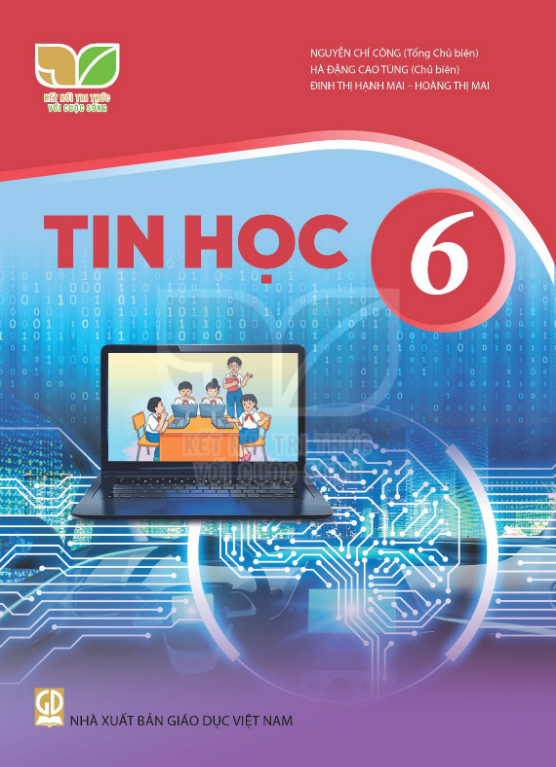 1. BIỂU DIỄN THÔNG TIN TRONG MÁY TÍNH
FORLANG WORLD
BIỂU DIỄN SỐ
FORLANG WORLD
Ví dụ 1: Biểu diễn số 3 thành kí hiệu 0 và 1
phải (1)
trái (0)
2
3
5
0
6
1
4
7
0
1
1
=
FORLANG WORLD
Ví dụ 2: Biểu diễn số 9 thành kí hiệu 0 và 1
9 = 1001
FORLANG WORLD
Bit (Binary digit)
Dãy bit
FORLANG WORLD
BIỂU DIỄN VĂN BẢN
FORLANG WORLD
Ví dụ 3: Biểu diễn chữ cái thành dãy bit
CAFE
01000011 01000001 01000110 01000101
HELLO
01001000 01000101 01001100 01001100 01001111
Bảng mã ASCII
FORLANG WORLD
FORLANG WORLD
BIỂU DIỄN HÌNH ẢNH
FORLANG WORLD
Ví dụ 4: Biểu diễn hình ảnh chữ A thành dãy bit
Pixel (điểm ảnh)
00011000
00111100
01100110
01111110
01100110
01100110
01100110
00000000
Màn hình đen trắng có độ phân giải 8 x 8 (đen:1, trắng:0)
FORLANG WORLD
Ví dụ 5: Biểu diễn hình ảnh bông hoa thành dãy bit
FORLANG WORLD
BIỂU DIỄN ÂM THANH
FORLANG WORLD
Ví dụ 6: Biểu diễn âm thanh nốt La thành dãy bit
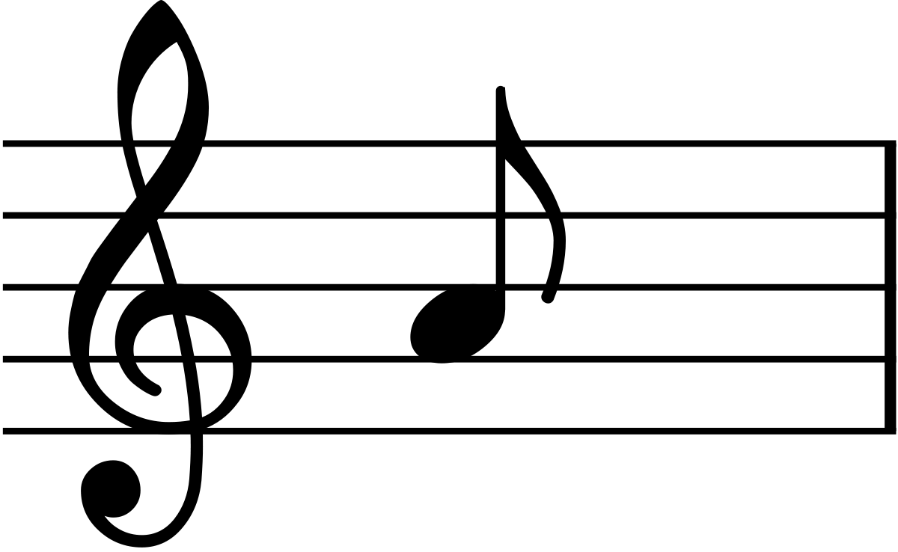 110111000
440
Nốt La
Dãy bit
Tần số rung 440/s
FORLANG WORLD
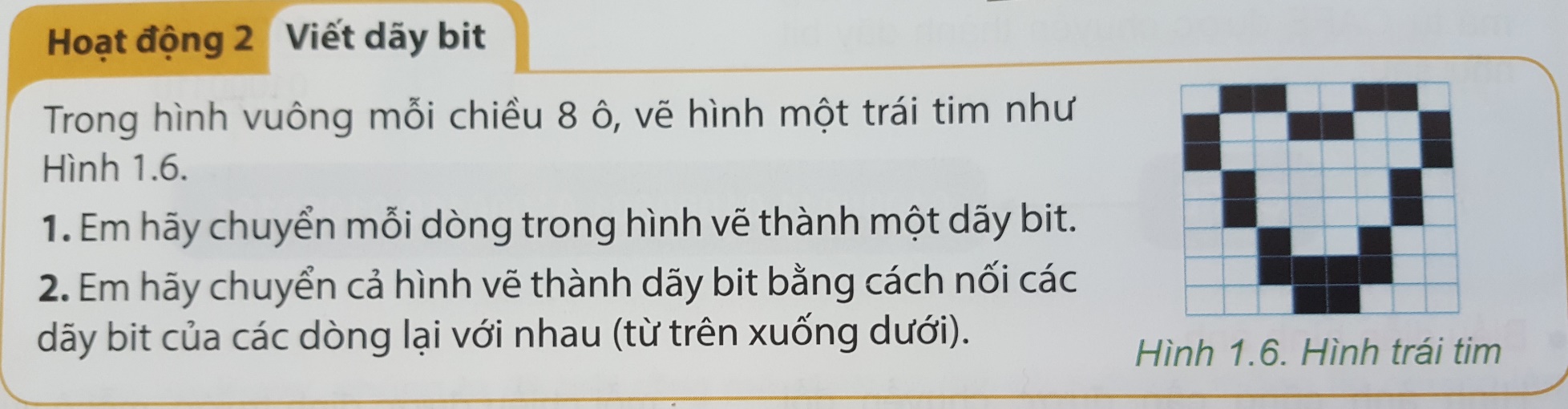 01100110
10011001
10000001
01000010
01000010
00100100
00111100
00011000
01100110 10011001 10000001 01000010 01000010 00100100 00111100 00011000
FORLANG WORLD
Thông tin được biểu diễn trong máy tính bằng dãy các bit. Mỗi bit là một ký hiệu 0 hoặc 1, hay còn được gọi là chữ số nhị phân.
Bit là đơn vị đo nhỏ nhất trong lưu trữ thông tin.
FORLANG WORLD
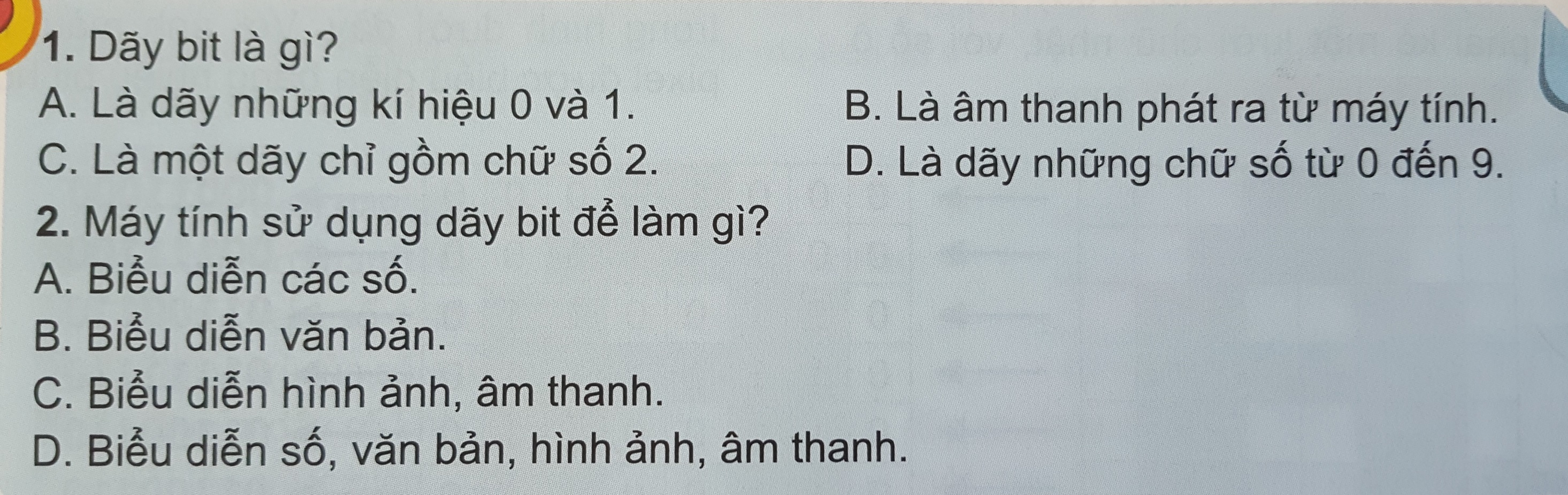 FORLANG WORLD
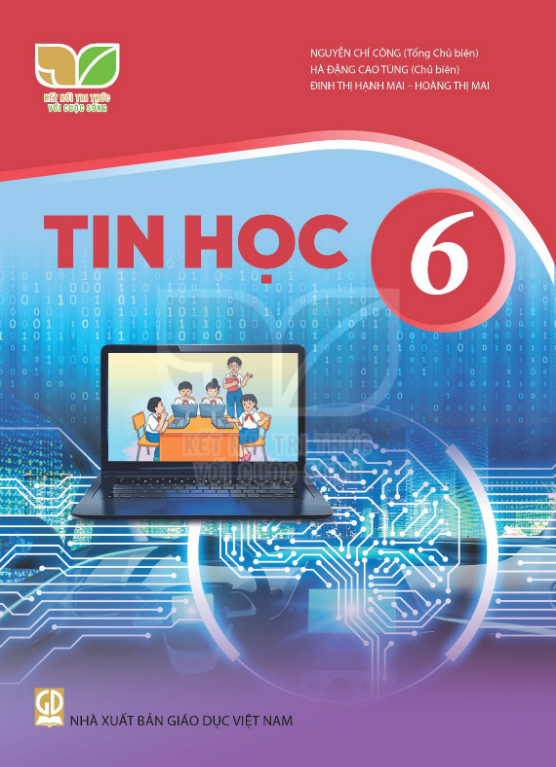 2. ĐƠN VỊ ĐO THÔNG TIN
FORLANG WORLD
Đơn vị cơ bản đo dung lượng thông tin
1 bit
1 byte
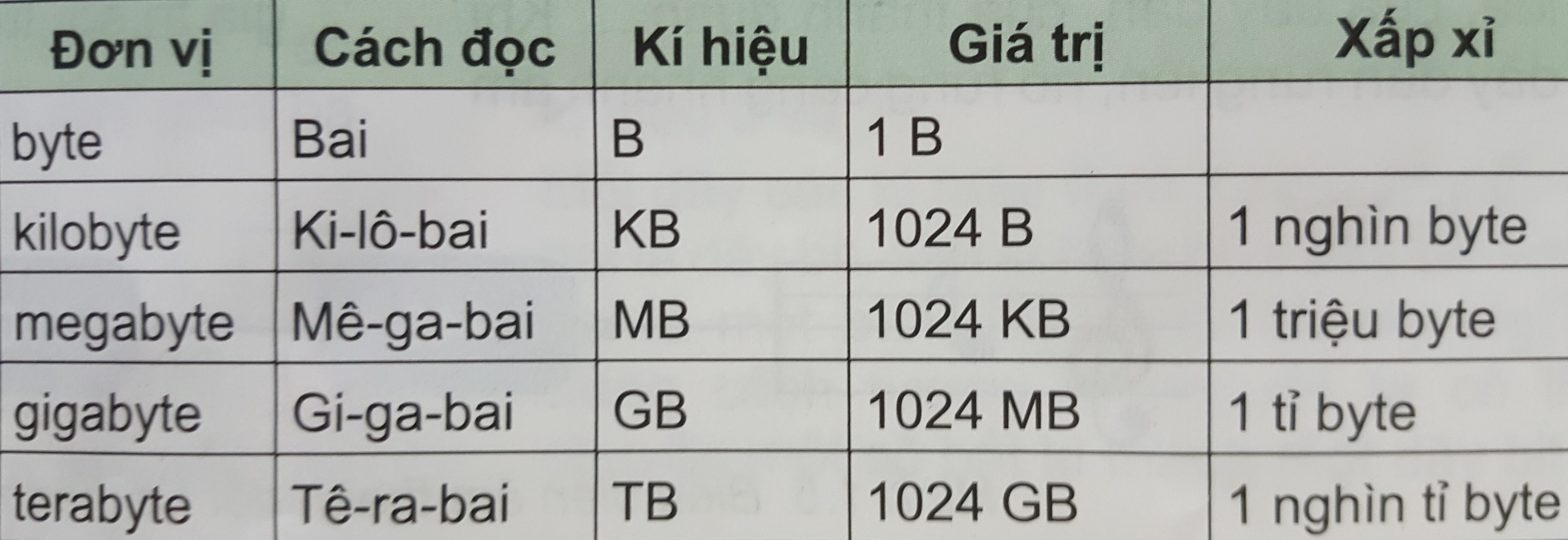 FORLANG WORLD
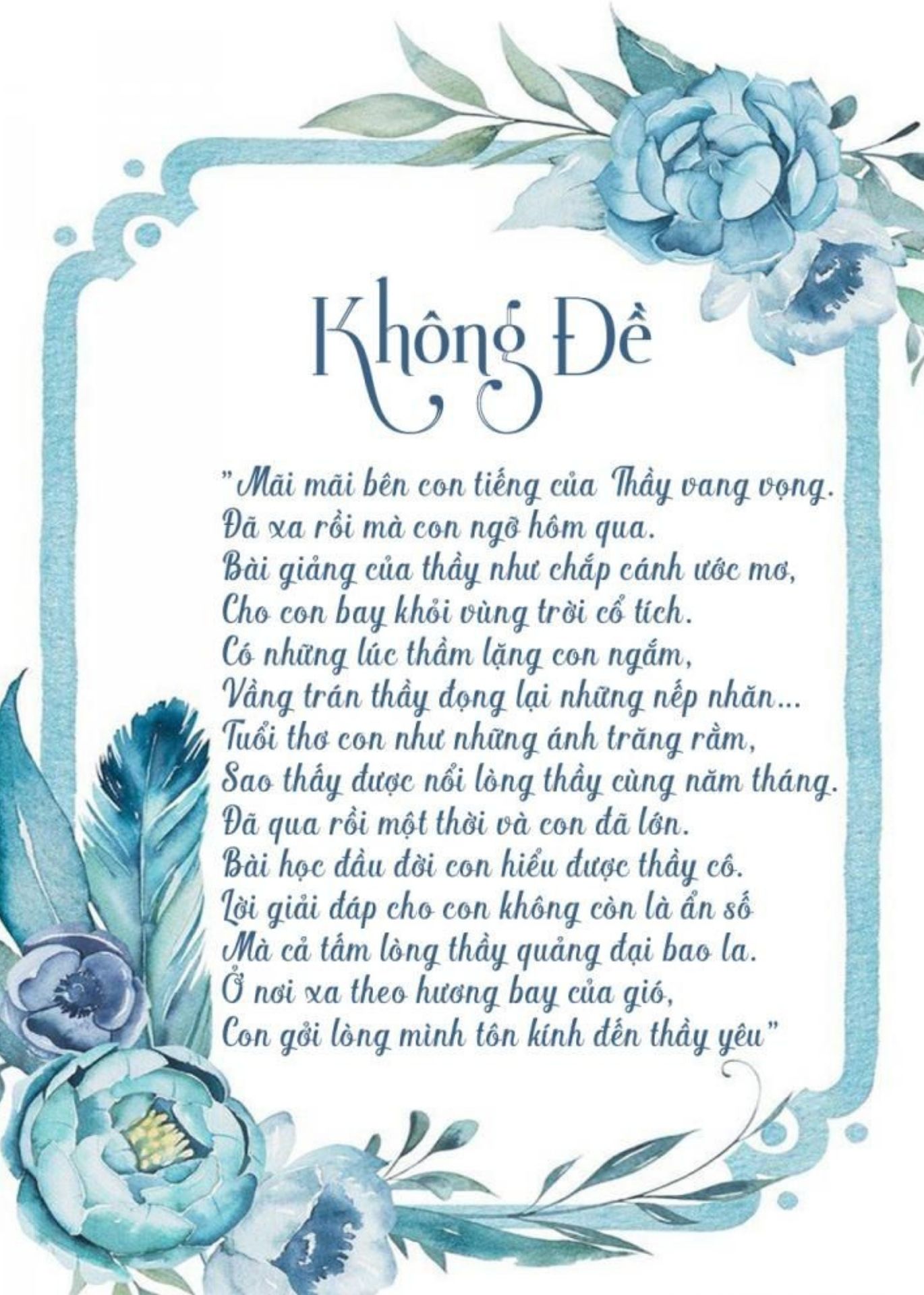 10001110 10011010 11110000 10100101 11011101 01010110 00010001 10110101 10001110 10011010 11110000 10100101 11011101 01010110 00010001 10110101 10001110 10011010 11110000 10100101 11011101 01010110 00010001 10110101 10001110 10011010 11110000 10100101 11011101 01010110 00010001 10110101 10001110 10011010 11110000 10100101 11011101 01010110 00010001 10110101 
10001110 10011010 11110000 10100101 11011101 01010110 00010001 10110101 10001110 10011010 11110000 10100101 11011101 01010110 00010001 10110101 10001110 10011010 11110000 10100101 11011101 01010110 00010001 10110101 10001110 10011010 11110000 10100101 11011101 01010110 00010001 10110101 10001110 10011010 11110000 10100101 11011101 01010110 00010001 10110101 10001110 10011010 11110000 10100101 11011101 01010110 00010001 10110101 10001110 10011010 11110000 10100101 11011101 01010110 00010001 10110101 10001110 10011010 11110000 10100101 11011101 01010110 00010001 10110101 10001110 10011010 11110000 10100101 11011101 01010110 00010001 10110101 10001110 10011010 11110000 10100101 11011101 01010110 00010001 10110101 10001110 10011010 11110000 10100101 11011101 01010110 00010001 10110101 10001110 10011010 11110000 10100101 11011101 01010110 00010001
Khong-de.doc
Khong-de.doc 141 KB
FORLANG WORLD
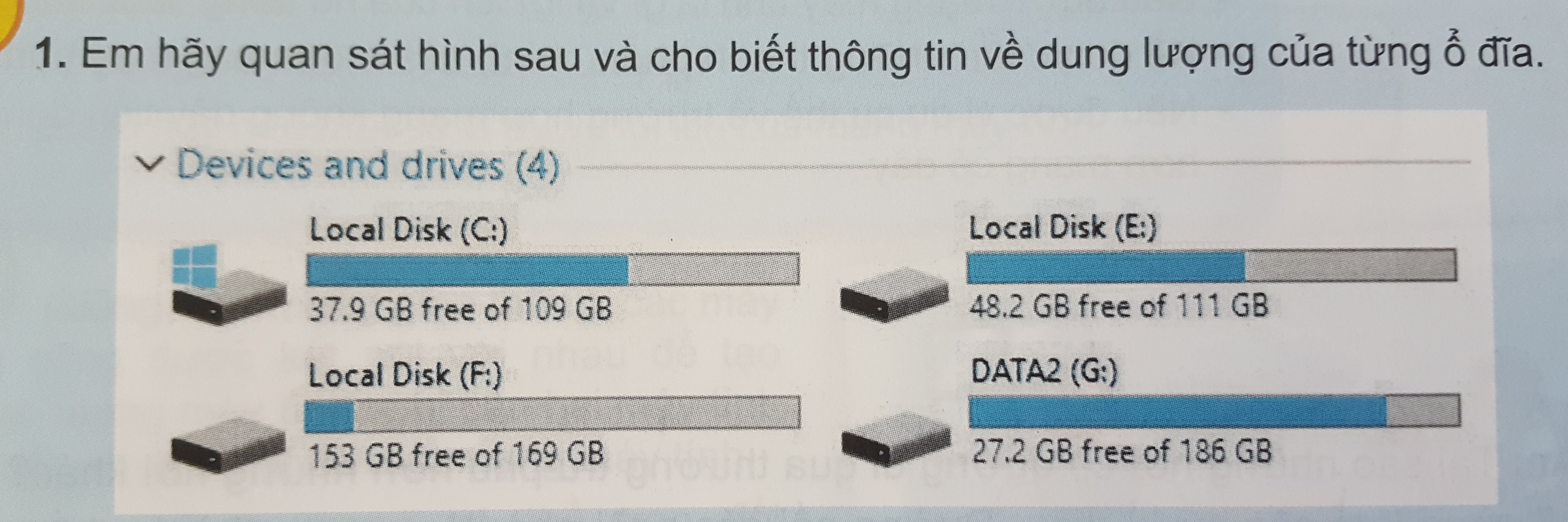 FORLANG WORLD
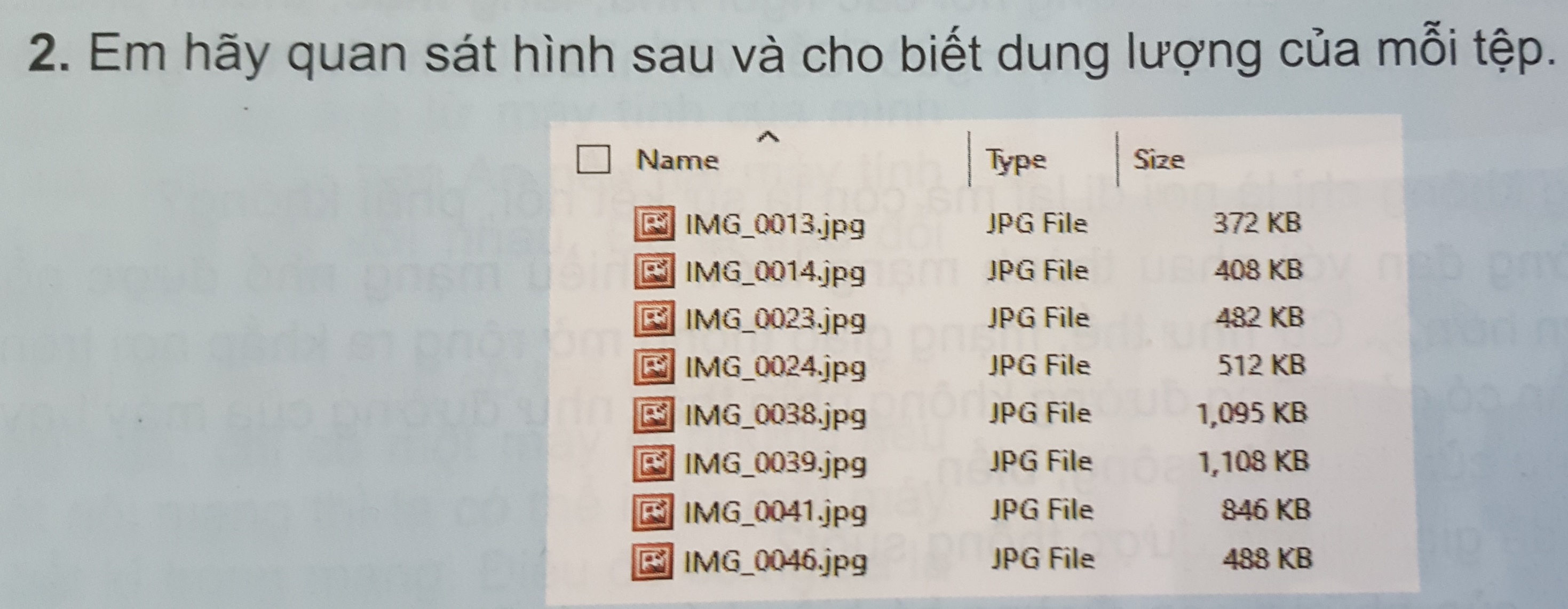 FORLANG WORLD
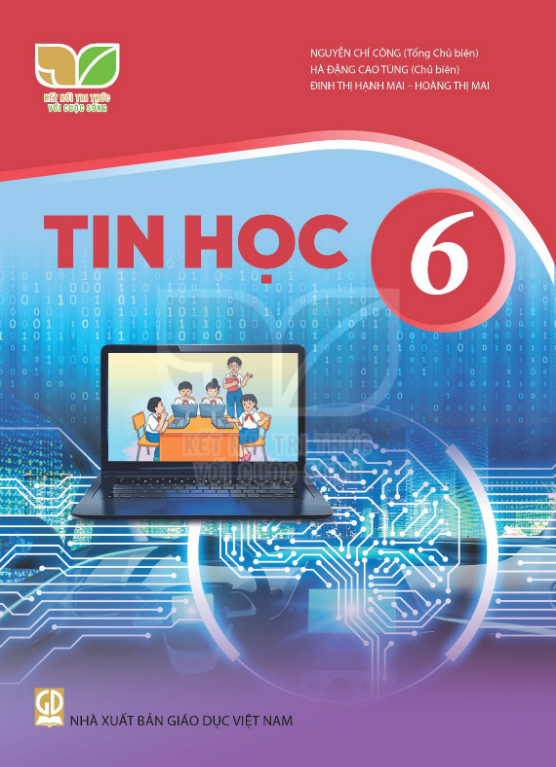 LUYỆN TẬP
FORLANG WORLD
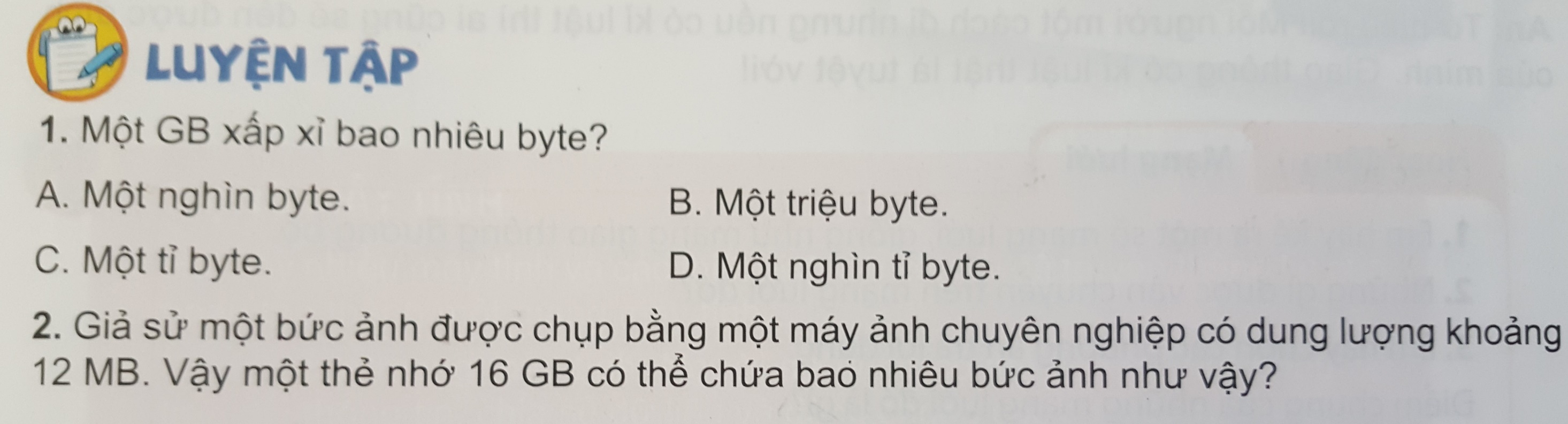 Trả lời:
2. Một thẻ nhớ 16GB có thể chứa 1.365 bức ảnh 12MB
	(16GB x 1024)/12MB = 1.365
FORLANG WORLD
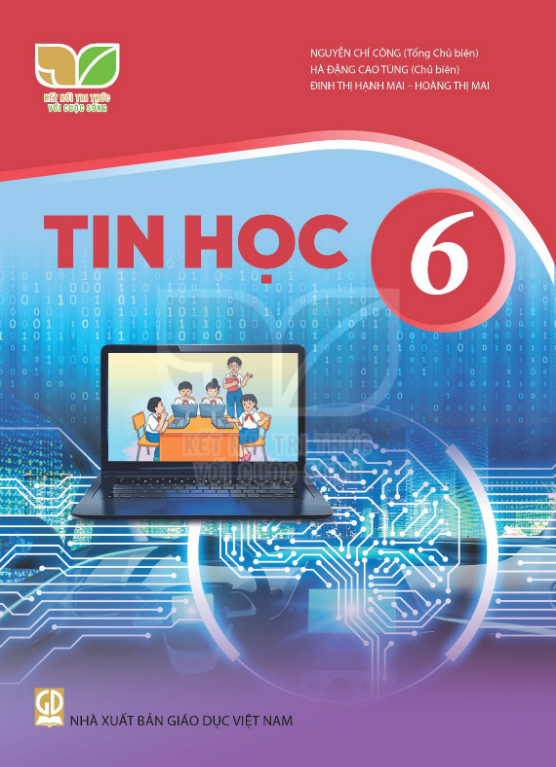 VẬN DỤNG
FORLANG WORLD
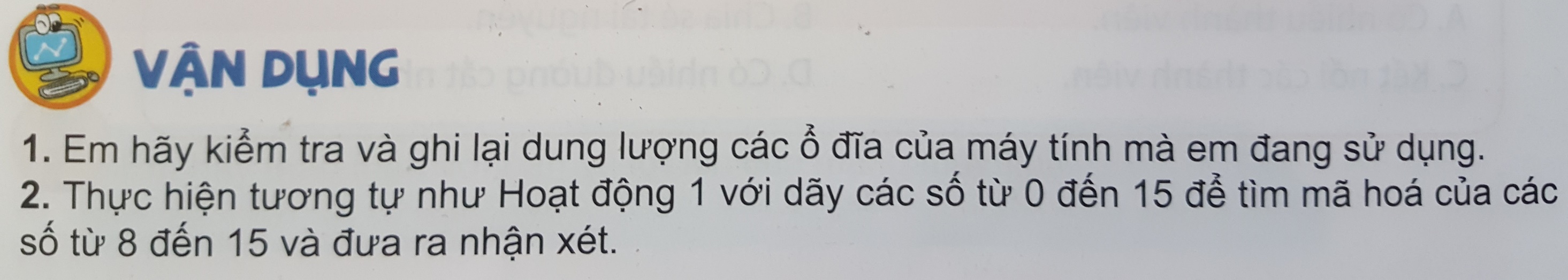 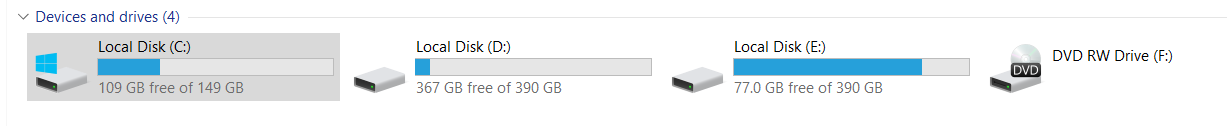 FORLANG WORLD
Biểu diễn các số 0-15 thành dãy bit
9 = 1001
4 = 100
Mã hóa các số từ 0 đến 7 cần 3 bit, mã hóa các số từ 8 đến 15 cần 4 bit
FORLANG WORLD
THANK YOU !